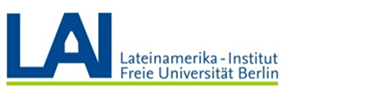 Direktaustausch Lateinamerika
Go-Out-Tag 2024 
Internationale Studierendenmobilität
19.06.2024
Janina Tzieply | ZI Lateinamerika-Institut
Direktaustausch in Lateinamerika
Es folgt eine Präsentation mit Informationen für den Direktaustausch.
Aktuelle Informationen und verbindliche Aussagen zum Direktaustausch sind stets auf deren Homepage zu finden und in der Beratung durch das Team des Direktaustauschs zu erhalten.
Janina Tzieply | ZI Lateinamerika-Institut
Vorteile des Direktaustausches
Langjährige Kooperationsbeziehungen
FU-internes Auswahlverfahren
Erlass der Studiengebühren 
Teilweise zusätzliches Stipendium für Lebensunterhalt
Anerkennung von Studienleistungen (Absprache im Vorfeld!)
3
Janina Tzieply | ZI Lateinamerika-Institut
Wann bewerbe ich mich?
Bewerbungsschluss: 

Lateinamerika
(spanischspr. und portugiesischspr.)
28.01.2025
Janina Tzieply | ZI Lateinamerika-Institut
Bewerbungsprozess
Janina Tzieply | ZI Lateinamerika-Institut
Vorbereitung einer Bewerbung
Informieren und Beratung einholen 
Bewerbungsunterlagen zusammenstellen
Online-Bewerbungsformular (s. Homepage)
Aktuelle Immatrikulationsbescheinigung
CV 
Studienvorhaben
Ausdruck aus Campusmanagement
Kopie des Abschlusszeugnisses mit ToR (Bachelor)
Aktuelle Übersicht aus dem Campus Management (Master) 
Sprachzeugnis → gefordertes Niveau beachten, s. Vordrucke, s. Termine im SPZ
Fachgutachten in englischer Sprache → Infos beachten
Bewerbung per E-Mail senden an: Direktaustauschteam (auslstud@fu-berlin.de)
Janina Tzieply | ZI Lateinamerika-Institut
Tipps zur Bewerbung
Fachgutachten/Empfehlungsschreiben :
MA-Studierende können neben Professor*innen auch wiss. Mitarbeiter*innen und Gastdozent*innen der FU um ein Fachgutachten bitten. Voraussetzung ist, dass die gutachtende Person einen Masterabschluss hat.
Beratung wahrnehmen (Sprechstunden, telefonisch, E-Mail)
Frühzeitig kümmern!

Auswahlgespräch:
10-15 Minuten Gespräch mit einer Auswahlkommission
Fragen zum Studienvorhaben, zur Motivation, zu Kenntnissen über Partneruniversität und Austauschland
Wird teilweise in der Sprache des Ziellandes geführt
Janina Tzieply | ZI Lateinamerika-Institut
Viele Partneruniversitäten erwarten ein Niveau B2, in Ausnahmefällen reicht auch ein B1-Niveau

---

Weitere Termine des Sprachenzentrums im Januar 2025
Tipps zur Bewerbung
Sprachnachweis Spanisch: 
Prüfungstermine und Anmeldung
Wichtig: Es werden keine individuellen Termine vereinbart. Planen Sie daher bitte rechtzeitig Ihre Teilnahme an der Prüfung.
Die Prüfung besteht aus einem mündlichen und einem schriftlichen Teil und dauert in der Regel zwei Stunden. Bitte planen Sie dennoch Zeit von 16:00 bis 20:00 Uhr ein. Es wird gebeten, pünktlich zu erscheinen!

Termin: Dienstag, 29.10.2024Anmeldeschluss: 22.10.2024 Format: PräsenzAbholung der Zertifikate im Sekretariat des Sprachenzentrums ab 05.11.2024
Janina Tzieply | ZI Lateinamerika-Institut
Tipps zur Bewerbung
Alle Bewerbungsdokumente fristgerecht per Mail einreichen an: auslstud@fu-berlin.de 
Gute sprachliche Vorbereitung

Studienvorhaben (‚akademisches Motivationsschreiben‘) kann folgende Fragen beantworten:

Welche ist meine Motivation, mich für ein Auslandsstudium zu bewerben, und warum habe ich mich gerade für ein Studienprogramm in Lateinamerika entschieden?

Wie lässt sich der Auslandsaufenthalt in meinen Studienverlauf einbetten? Welche Vorteile und welche neuen Kompetenzen erhoffe ich mir vom Auslandsstudium für meinen akademischen Werdegang?

Potentielles Thema einer Abschlussarbeit? Komplementäres Kursangebot? Anerkannte Forschungsnetzwerke?
9
Janina Tzieply | ZI Lateinamerika-Institut
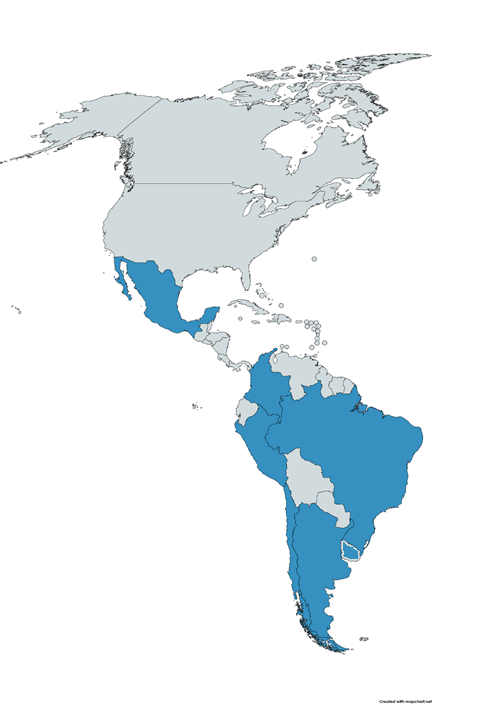 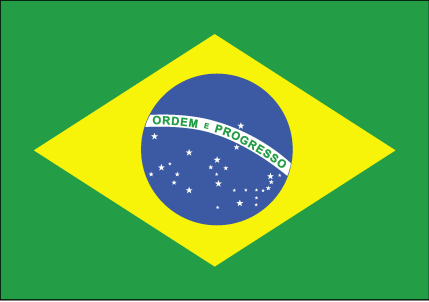 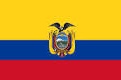 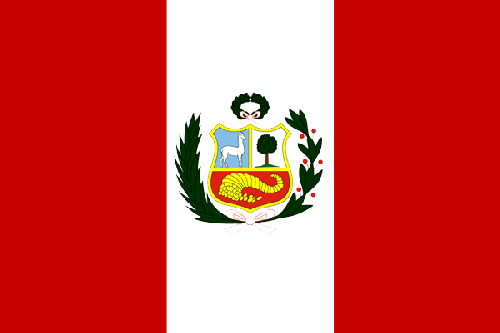 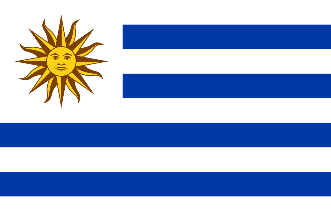 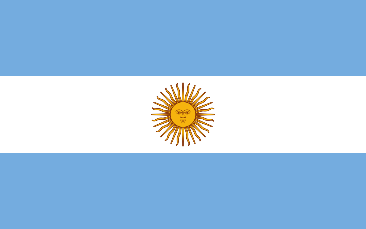 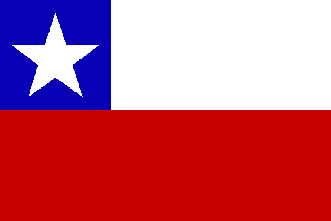 10
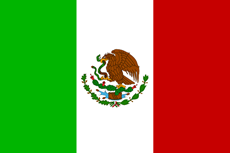 Wohin? Spanischsprachiges Lateinamerika
Mexiko
Universidad Nacional Autónoma de México (UNAM)
8 Semesterplätze MA-Studierende 
10 Semesterplätze BA-Studierende
Die UNAM bietet 4 Semesterplätze mit Stipendium für MA-Studierende in Höhe von ca. 770 €/Monat
Die UNAM bietet 4 Semesterplätze mit Stipendium für BA-Studierende in Höhe von ca. 630€ /Monat

BA-Studierenden müssen einen offiziellen Sprachtest einreichen: DELE oder SIELE mit einem B2 Niveau. Zum Zeitpunkt der Bewerbung an der UNAM sollte ein ECTS Anteil von 40% der zu erbringenden Gesamt-ECTS des Bachelors nachgewiesen werden. 
Notendurchschnitt von 8/10 (bis 2,3) nachweisen
Janina Tzieply | ZI Lateinamerika-Institut
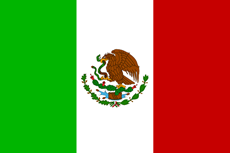 Wohin? Spanischsprachiges Lateinamerika
Mexiko
Universidad de Guadalajara (UdeG)
4 Semesterplätze für BA- und MA-Studierende 
Die Universidad de Guadalajara gewährt zwei Stipendien pro akad. Jahr (40,000 Mex. pesos ~ ca. 2000 €/Semester).

Colegio de México (COLMEX)
10 Semesterplätze für MA-Studierende 
Wichtig: sehr gute Studienleistungen: < 2,0 und zweites Gutachten in englischer oder spanischer Sprache für Bewerbung notwendig
Janina Tzieply | ZI Lateinamerika-Institut
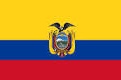 Wohin? Spanischsprachiges Lateinamerika
Kolumbien
Pontificia Universidad Javeriana, Bogotá 
2 Semesterplätze für BA- und MA-Studierende 
Universidad Nacional de Colombia, Bogotá 
6 Semesterplätze für BA- und MA-Studierende 
3 Stipendien (à $ 5.000.000 COP/Semester ~ 1136,78 Euro; unter der Bedingung, dass keine andere finanzielle Förderung erhalten wird)
Universidad de los Andes, Bogotá 
4 Semesterplätze für BA- und MA-Studierende 
kostenlose Unterbringung für 2 Semester

Peru
Pontificia Universidad Católica de Perú, Lima (PUCP)
2 Semesterplätze für BA- und MA-Studierende 
PUCP gewährt 380 USD/Monat.
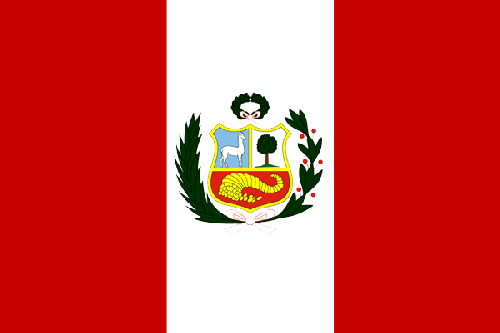 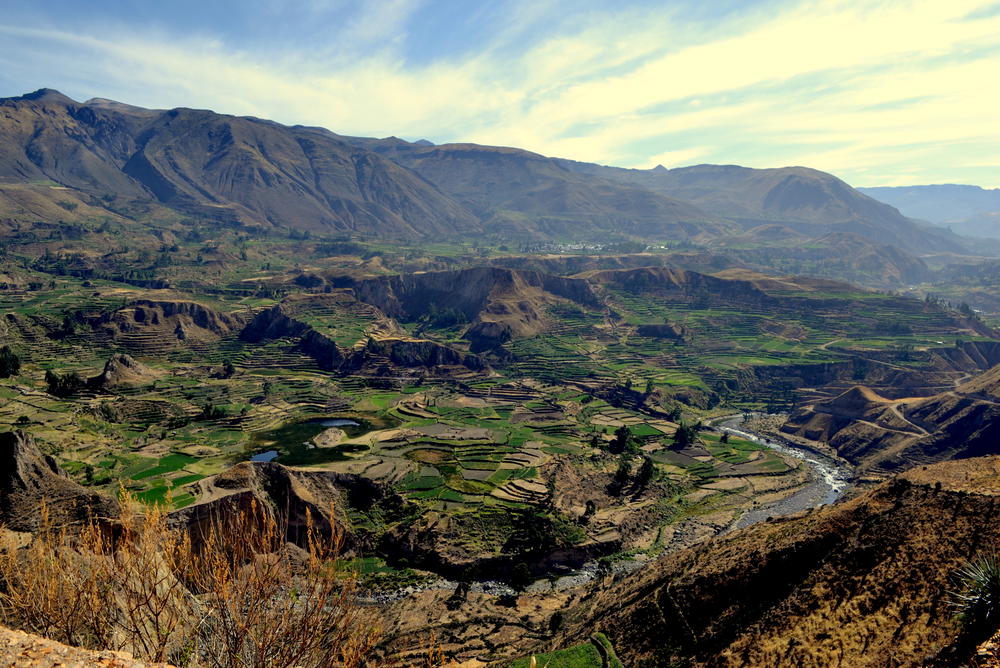 Janina Tzieply | ZI Lateinamerika-Institut
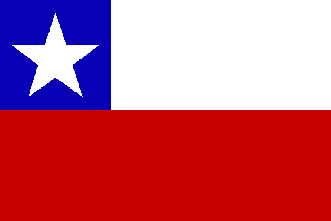 Wohin? Spanischsprachiges Lateinamerika
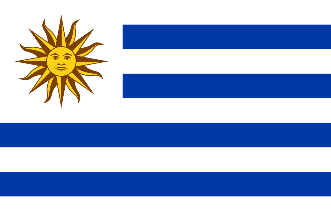 Chile
 Pontificia Universidad Católica de Chile, Santiago (UC)
 4 Semesterplätze für BA- und MA-Studierende 

Universidad de Santiago de Chile
4 Semesterplätze für BA- und MA-Studierende

Uruguay
Universidad Católica del Uruguay
4 Semesterplätze für BA- und MA-Studierende
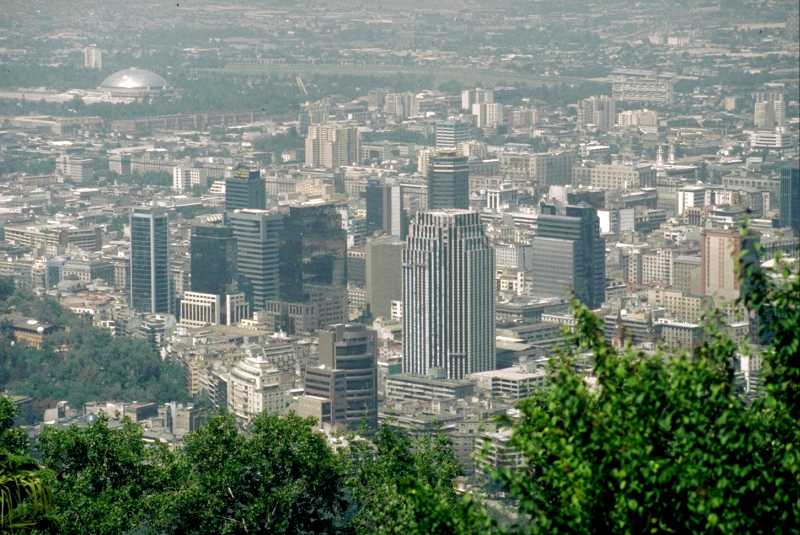 Janina Tzieply | ZI Lateinamerika-Institut
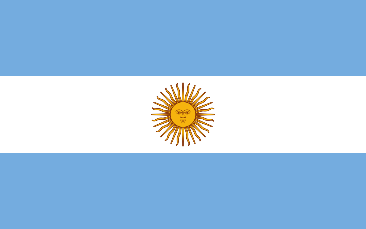 Wohin? Spanischsprachiges Lateinamerika
Argentinien
 Universidad de Buenos Aires (UBA)
 unbegrenzte Semesterplätze für BA-Studierende 
 Fakultät: Facultad de Filosofía y Letras

Universidad Nacional de Córdoba (UNC)
4 Semesterplätze für BA-Studierende
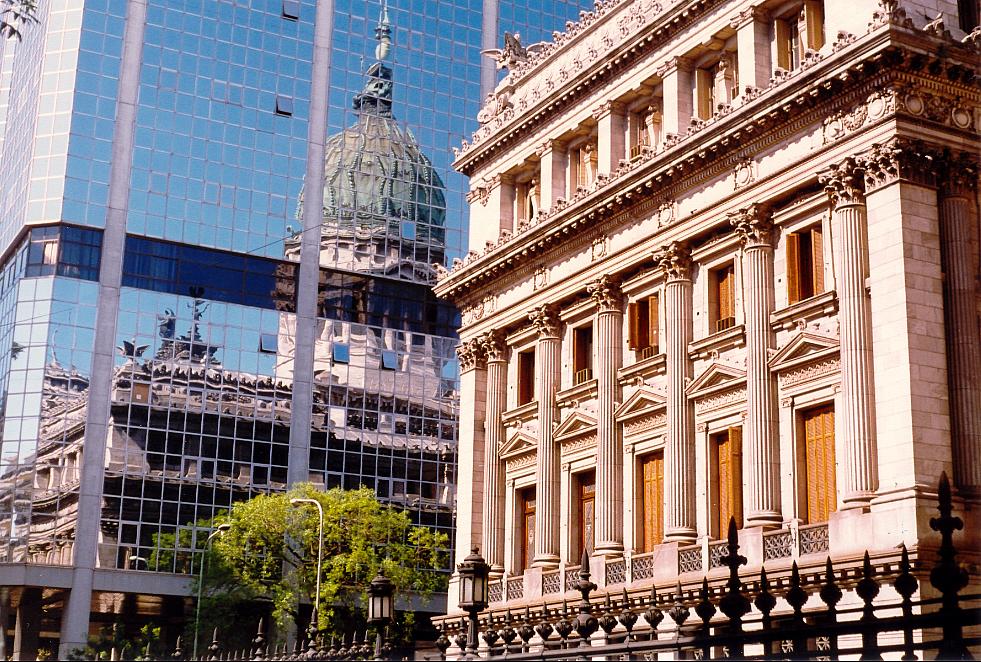 Janina Tzieply | ZI Lateinamerika-Institut
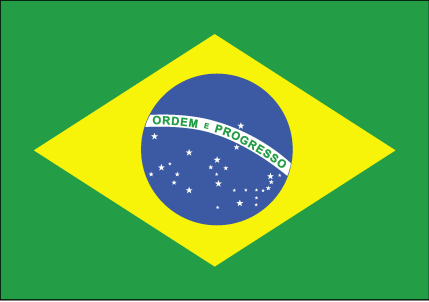 Wohin? Portugiesischsprachiges Lateinamerika (Brasilien)
Universidade Federal do Rio de Janeiro (UFRJ)
10 Semesterplätze für BA- und MA-Studierende

Pontifícia Universidade Católica do Rio de Janeiro (PUC Rio)
5 Semesterplätze für BA- und MA-Studierende

Universidade de São Paulo (USP)
6 Semesterplätze für BA-Studierende

Universidade de Campinas (Unicamp)
8 Semesterplätze für BA- und MA-Studierende
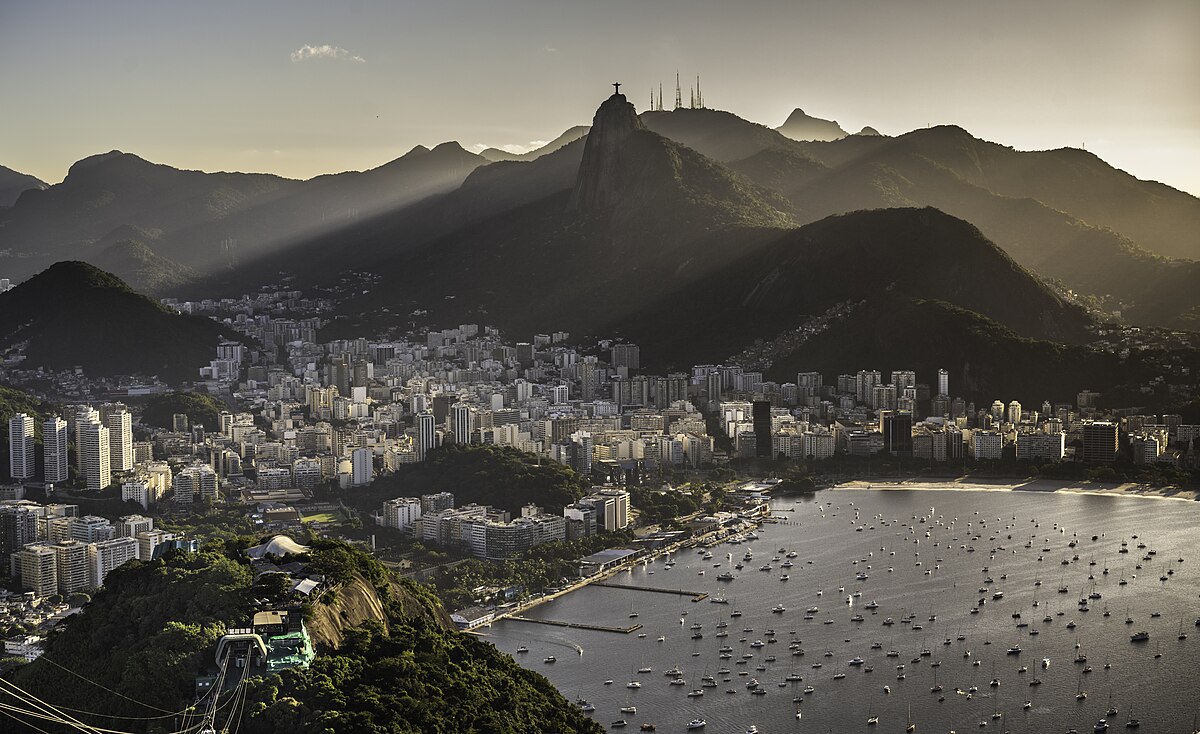 Janina Tzieply | ZI Lateinamerika-Institut
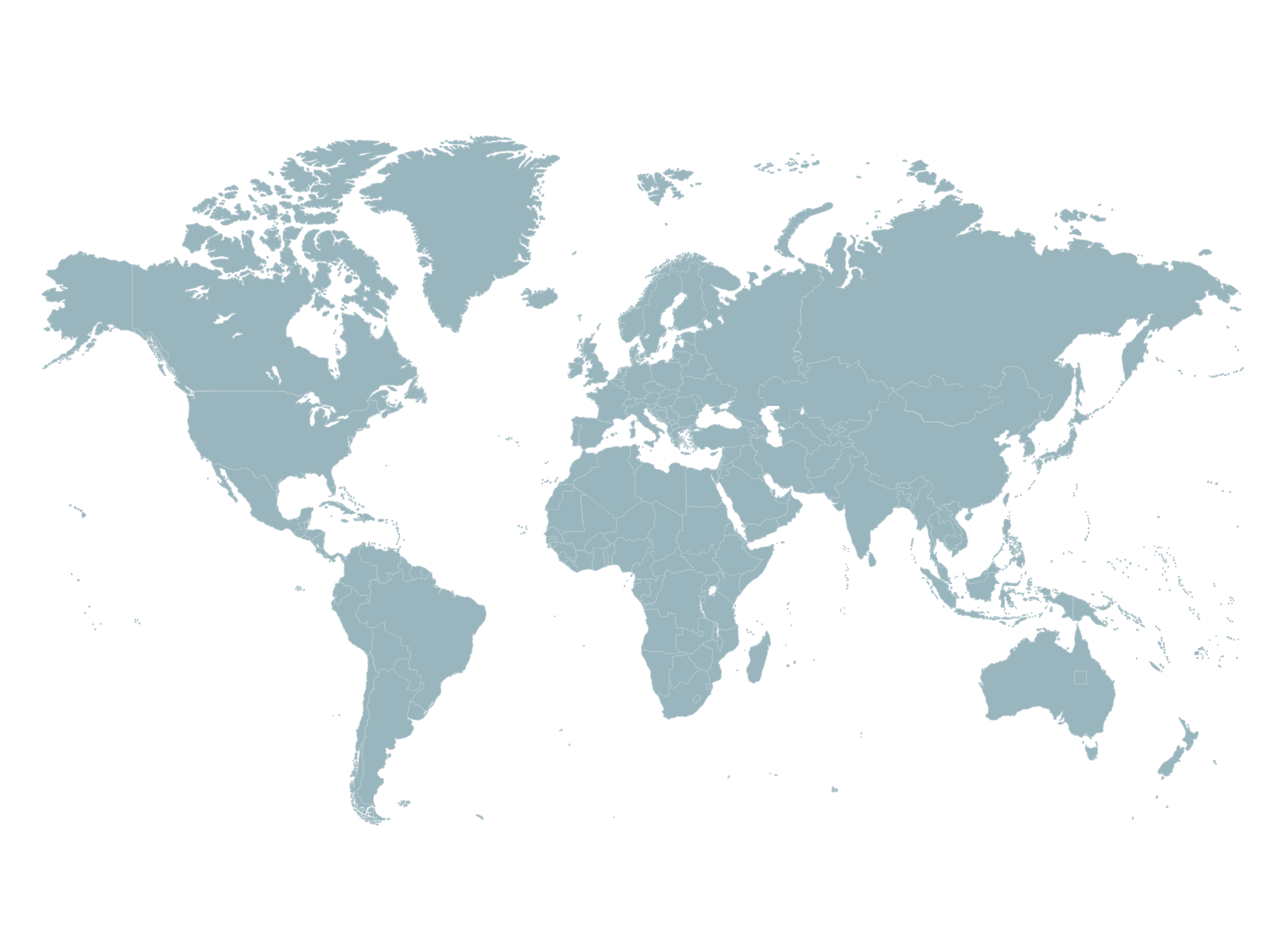 Verbindungsbüros der Freien Universität Berlin
Freie Universität Berlin
Tbilissi
Kairo
Neu-Delhi
São Paulo
17
Janina Tzieply | ZI Lateinamerika-Institut
Verbindungsbüro São Paulo
Christian Lazar 
c/o Deutsches Wissenschafts- und Innovationshaus São Paulo (DWIH)
Rua Verbo Divino, 1488, Bloco D, Térreo 
04719-904 São Paulo - SP 
Brasilien
E-Mail: saopaulo@fu-berlin.de 
Homepage: www.fu-berlin.de/brazil
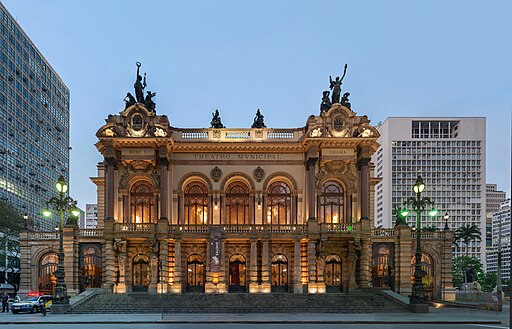 Janina Tzieply | ZI Lateinamerika-Institut
Präsenz-Sprechstunden finden  dienstags und donnerstags 
von 9:30 - 12:30 Uhr  und 
von 14:00 – 17:00 Uhr statt.
Direktaustausch Lateinamerika:Organisation und Beratung
Kontakt
Sabine Simon
Direktaustausch-Team
Studierenden Service Center (SSC)
Iltisstr. 4, 14195 Berlin

E-Mail: auslstud@zedat.fu-berlin.de
Tel.: (030) 838 73930
www.fu-berlin.de/direktaustausch
Janina Tzieply | ZI Lateinamerika-Institut
Finanzierung des Auslandsstudiums
PROMOS - Programm zur Steigerung der Mobilität von Studierenden deutscher Hochschulen

Das umfangreichste Stipendienprogramm bietet der DAAD mit seinen Jahresstipendien für alle Fächer an: Lebenskostenstipendium, zusätzlich eine Reisekrankenversicherung und eine Reisekostenpauschale.

Auslands-BAföG ist eine tolle finanzielle Förderungsmöglichkeit für ein ganzes Auslandsstudium, Auslandssemester oder Auslandspraktikum im europäischen und außereuropäischen Ausland. Der Antrag sollte mindestens sechs Monate vor Beginn des Auslandsaufenthaltes gestellt werden.
20
Janina Tzieply | ZI Lateinamerika-Institut
Lateinamerika an der FU Berlin
M.A. Interndisziplinäre Lateinamerika-studien
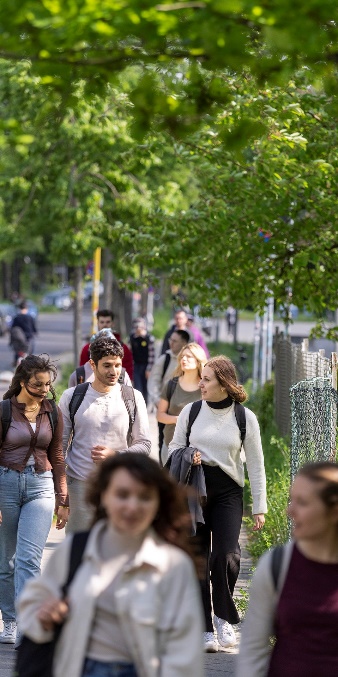 Area Studies-Institut
ZI Lateinamerika-Institut
Mehrsprachig
30-LP-BA Modulangebot ”Lateinamerikastudien”
Forschung zu und mit Lateinamerika
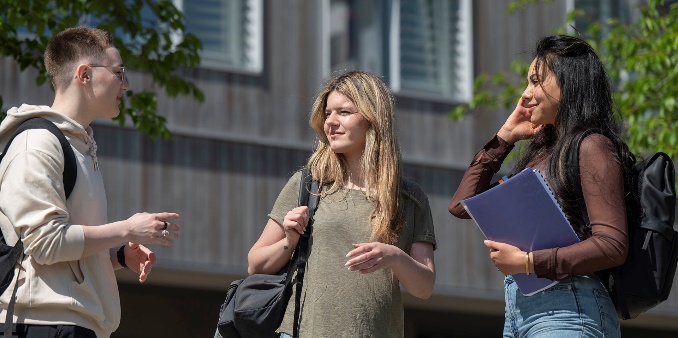 7 Disziplinen
34 Kooperations-abkommen
© Bernd Wannenmacher & Michael Fahrig
21
Janina Tzieply | ZI Lateinamerika-Institut
Convenios des ZI LAI: Kooperationsabkommen mit Lateinamerika
Kontakt
Janina Tzieply
Internationalisierungsbeauftragte
ZI Lateinamerika-Institut
Rüdesheimer Str. 54-56
14195 Berlin

E-Mail: international@lai.fu-berlin.de 
Tel.: (030) 838 61540
www.lai.fu-berlin.de/international
Janina Tzieply | ZI Lateinamerika-Institut
Fragen?
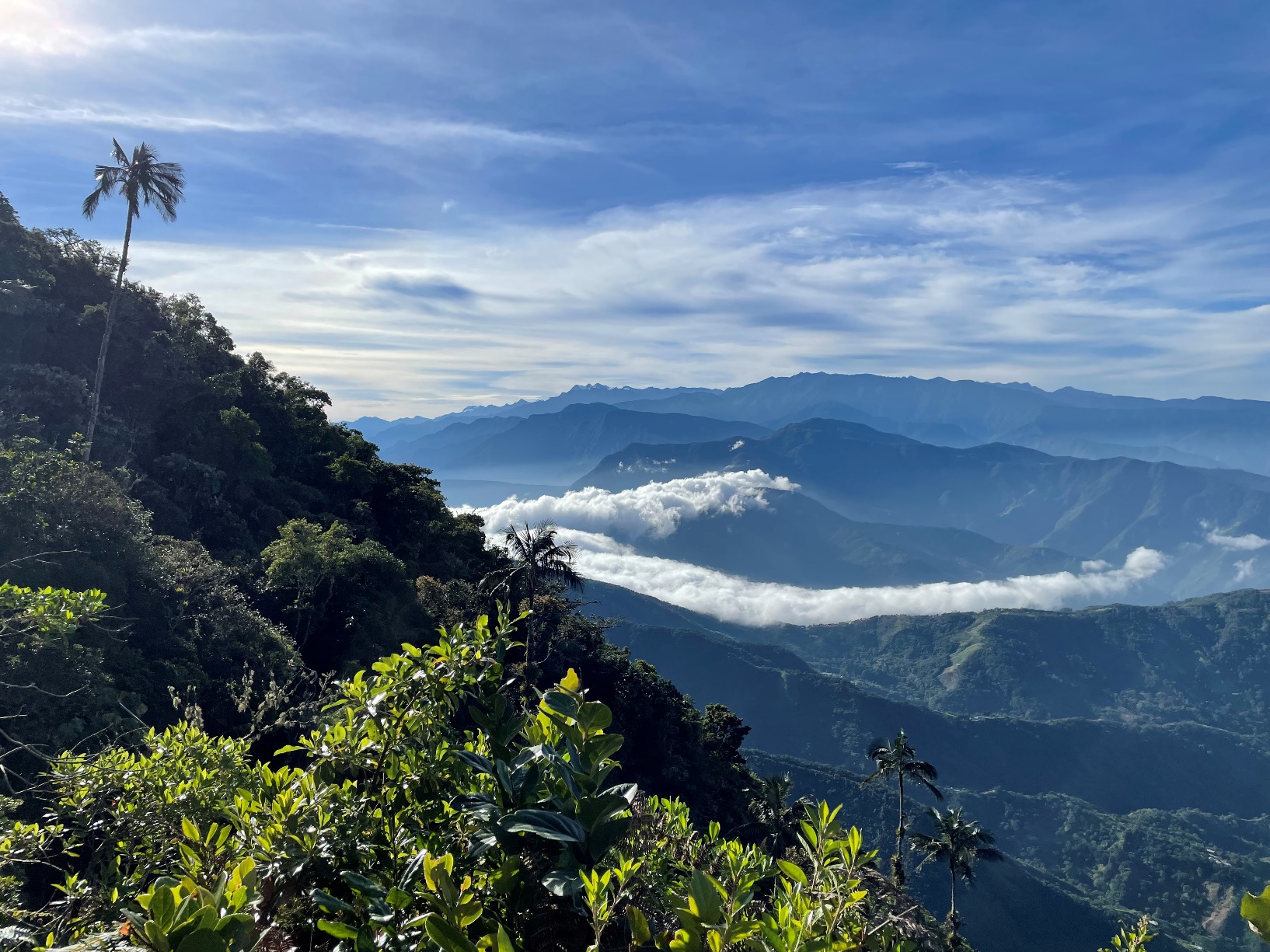 Quelle: Sarah Schaarschmidt
Janina Tzieply | ZI Lateinamerika-Institut